সবাইকে শুভেচ্ছা
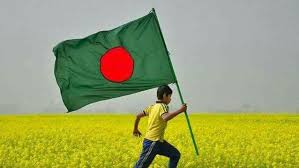 শিক্ষক পরিচিতি
মোছাঃ ফারজানা বেগম
সহকারি শিক্ষক
বাঁশমুড়ী সরকারি প্রাথমিক বিদ্যালয় 
ঘোড়াঘাট, দিনাজপুর।
পাঠ পরিচিতি
শ্রেণীঃ প্রথম
বিষয়ঃ আমার বাংলা বই
পাঠঃ আমাদের দেশ
পাঠ্যাংশঃ বাংলাদেশের জাতীয় প্রতীক
আবেগ সৃষ্টি
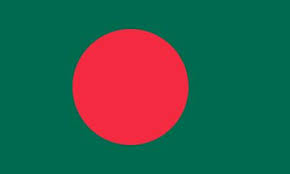 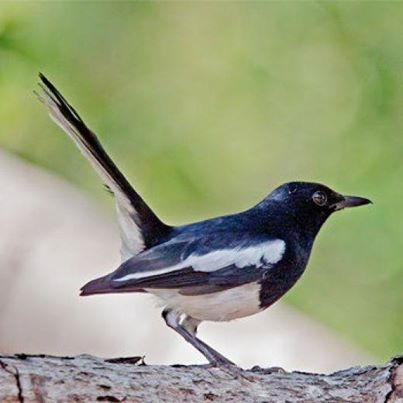 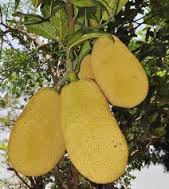 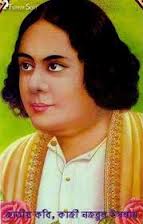 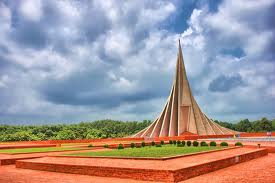 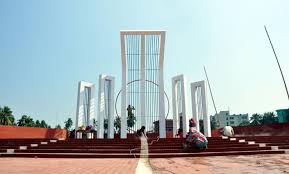 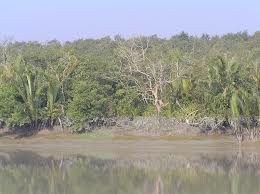 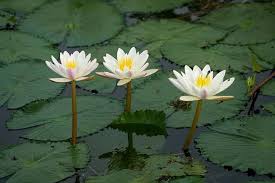 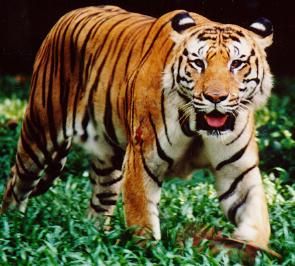 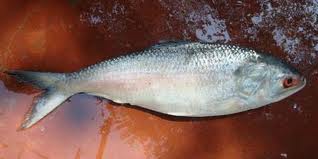 উপস্থাপন
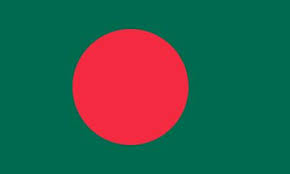 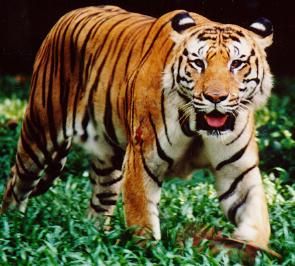 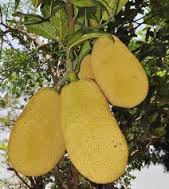 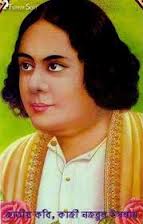 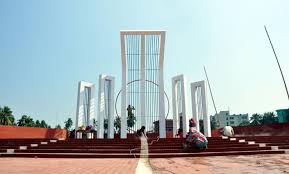 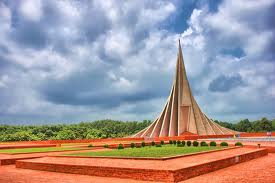 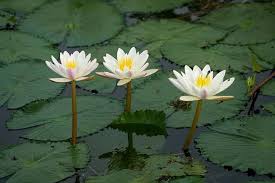 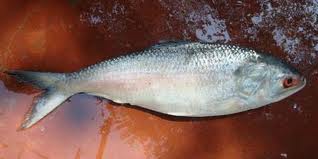 শিখনফল
১।বাংলাদেশের জাতীয় প্রতীক চিনতে পারবে।
২।বাংলাদেশের জাতীয় প্রতীকের নাম বলতে পারবে ।
জাতীয় প্রতীক পরিচিতি
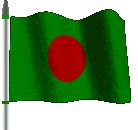 বাংলাদেশের জাতীয় পতাকা
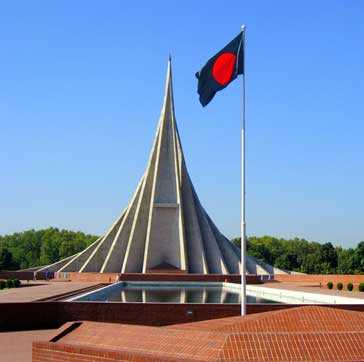 জাতীয় স্মৃতিসৌধ
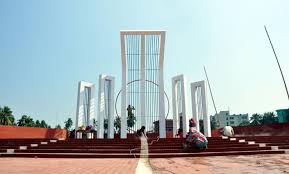 জাতীয় শহীদ মিনার
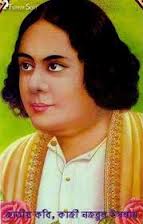 জাতীয় কবি কাজী নজরুল ইসলাম
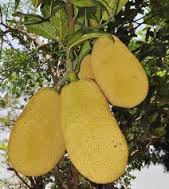 জাতীয় ফল কাঁঠাল
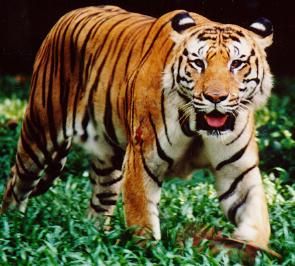 জাতীয় পশু রয়েল বেঙ্গল টাইগার
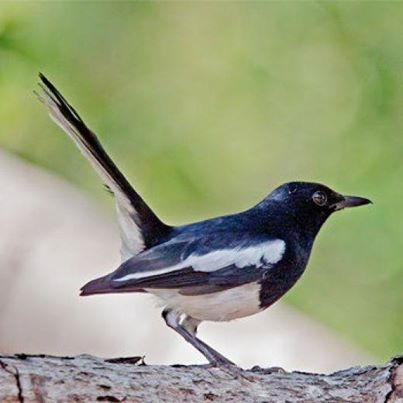 জাতীয় পাখি দোয়েল
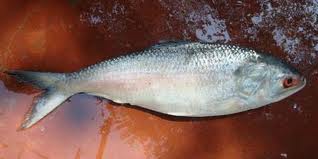 জাতীয় মাছ ইলিশ
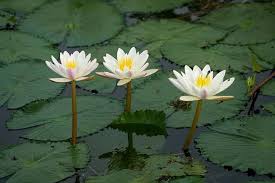 জাতীয় ফুল  শাপলা
দলীয় কাজ
ক-দলঃ মিল কর।
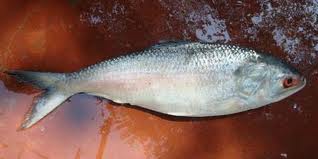 শাপলা
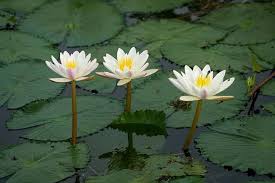 বাঘ
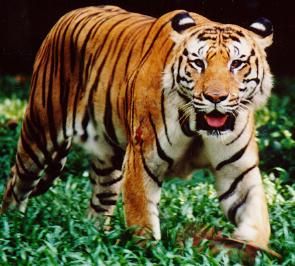 ইলিশ মাছ
খ-দলঃ খালি ঘর পুরণ কর
(ক) বাংলাদেশের জাতীয় পাখীর নাম...............।

(খ).........................বাংলাদেশের জাতীয় ফল।

(গ)......... ………বাংলাদেশের জাতীয় কবি।
[Speaker Notes: ...]
মূল্যায়ন
১।বাংলাদেশের জাতীয় প্রতীকের নাম বলতে পারবে।

২। বাংলাদেশের জাতীয় প্রতীকের নাম লিখতে পারবে।
আবার দেখা হবে
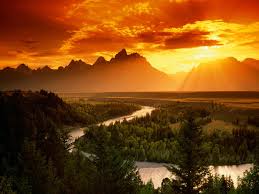